TÁBLÁZATKEZELÉS I.
BEVEZETÉS AZ ALKALMAZOTT INFORMATIKÁBA
2022.03.10.
ESZKÖZÖK
Google Sheets
képletsor
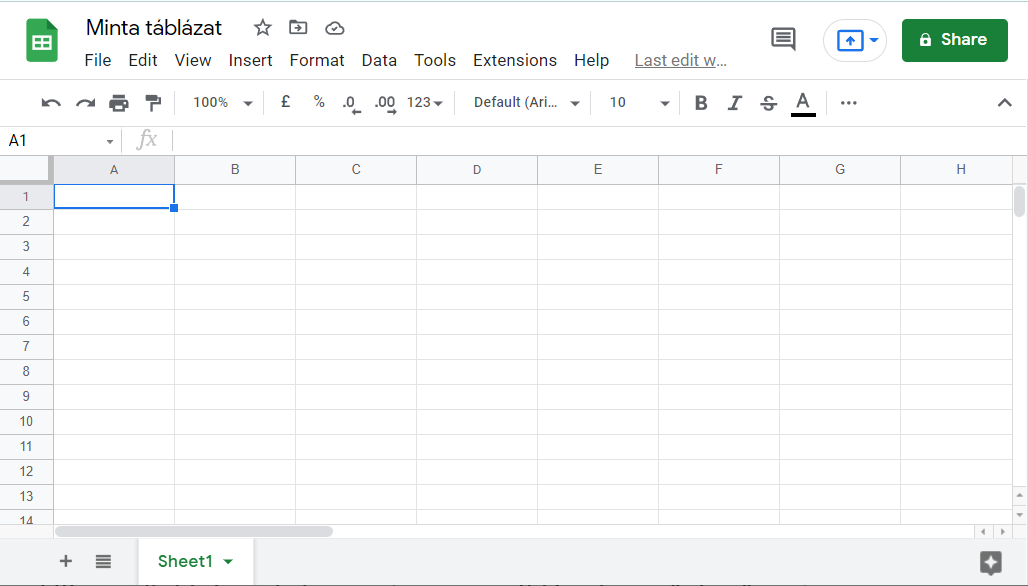 névmező
oszlopok azonosítója
aktív cella
sorok azonosítója
munkalap-fülek
CELLA - TARTALOM
Statikus tartalom
szöveg-állandó pl. Bevétel
szám-állandó, konstans, pl. 1234, 2022.01.01.
műveleteket és függvényeket tartalmazó képlet pl. =1+1, =GYÖK(2), =PI(), =2^3

Dinamikus tartalom
olyan képlet, melynek eredménye függ egy másik cella tartalmától, pl. =A1+1
vagy más változótól pl. az aktuális dátumtól: =MA()
CELLA - TARTALOM
Akár statikus, akár dinamikus, a cella tartalma (eredménye) lehet:
logikai érték: értéke IGAZ(TRUE) vagy HAMIS(FALSE) (kiértékeléskor 1 v. 0), formázás nélküli cellában középre lesz igazítva, és nem nyúlhat át más cellába
szöveg: minden, ami nem szám vagy logikai érték, szövegként kerül eltárolásra, formázás nélküli cellában balra lesz igazítva, és (optikailag) átnyúlhat a szomszéd cellába, feltéve, hogy az üres (ha nem fér el, csonkulva jelenik meg)
szám: formázás nélkül a cellában jobbra lesz igazítva, és nem nyúlhat át más cellába (ha nem fér el, csonkulva jelenik meg, vagy EXCEL-ben „#####” jelenik meg)
hibaüzenet: pl. nullával való osztás (#ZÉRÓOSZTÓ!, #DIV/0!), érvénytelen (pl. időközben törölt tartományra történt) hivatkozás (#HIV!, #REF!), szám helyett szövegre történő hivatkozás (#ÉRTÉK!, #VALUE!), nem létező névre való hivatkozás, vagy föl nem ismert szöveg (#NÉV?, #NAME?), egy függvény vagy képlet hiányzó értéke (#HIÁNYZIK, #N/A) esetén
SZÖVEGFORMÁZÁS
A táblázatkezelő nem szövegszerkesztő!
hosszabb szöveg egységes kezelésére, tördelésére alkalmatlan
a formázási lehetőségek szűkebbek, kivitelezésük nehézkesebb 
a cellákba kötött hosszúságú szöveg kerülhet
a cellák közti szöveg-átvitel nehézkes
alkalmas viszont (főként rövidebb szöveg esetén) pl. számítási eredmény, illetve számítás vagy egyéb feltétel függvényében változó tartalom megjelenítésére
Karakter-szintű szövegformázásra csak statikus szöveg esetén van mód! 
a beállított formázás csak a végeredményen látható
adott cella formázásának átvitele egy másik cellába a Formátum másolóval lehetséges
a beállítások cellaszinten vannak értelmezve, ezért a cellán belüli egyedi formázás nem másolható
CELLA - FORMÁTUM
Cella formázása lehet:
igazítás: szöveg vízszintes vagy függőleges iránya a cellán belül
elforgatás: írásirány, ill. írás elforgatási szöge
tördelés: túlfolyás a következő cellába vagy levágás, többsoros cellatartalom, (sordobás: Alt+Enter)
betűtípus: betűk stílusa, mérete, színe
szegély, kitöltőszín: cella (ill. tartomány) szegélyének színe, vonaltípusa, vastagsága, ill. hátterének színe adható meg, lehet változó is (Formátum/Változó színek)
cellák egyesítése: több cella összevonva egy cellaként viselkedik
feltételes formázás: szabályok adhatók meg, amelytől a formázás függ (pl. negatív szám legyen piros, a nemnegatív pedig zöld)
CELLA - FORMÁTUM
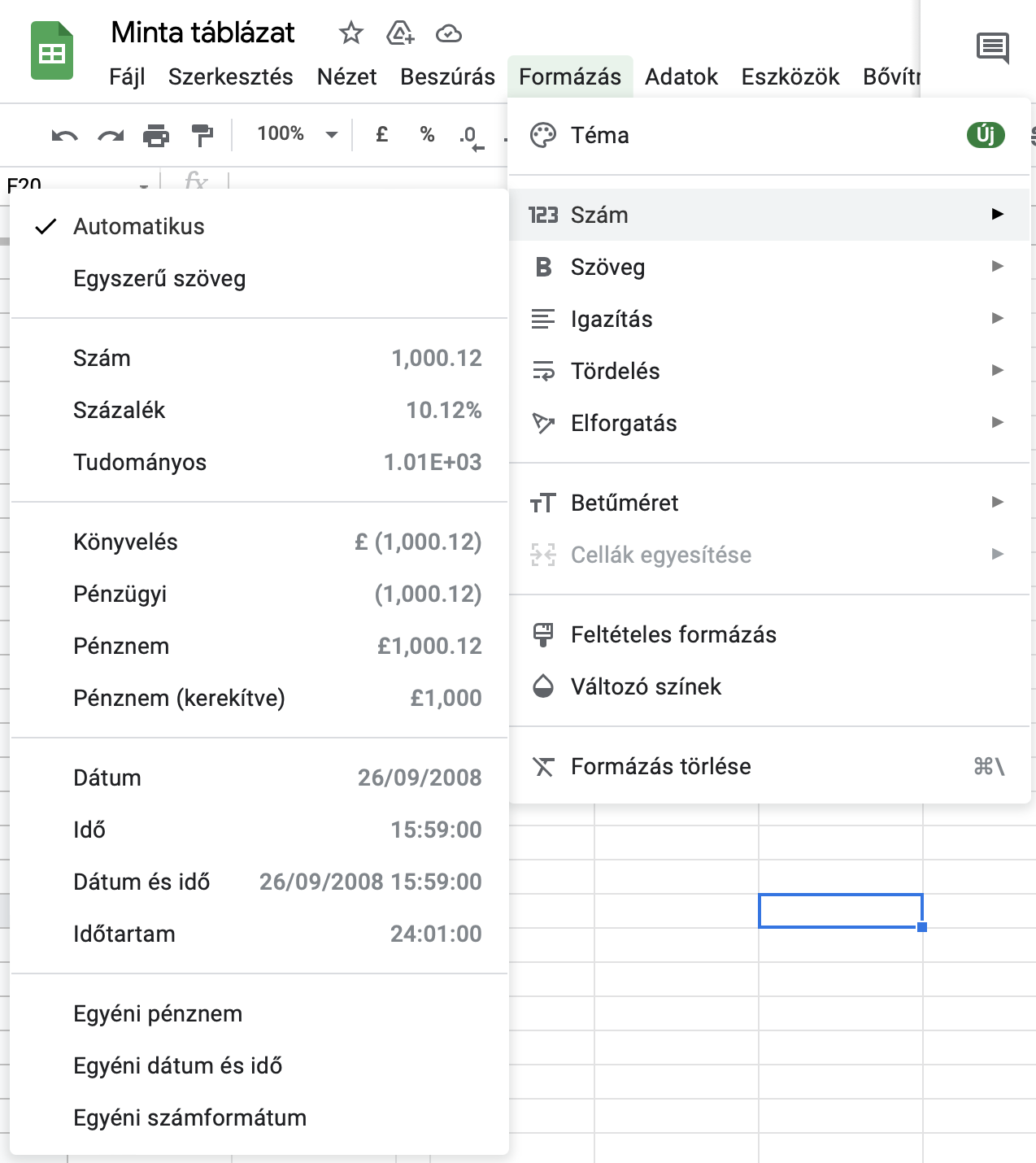 Cella tartalmának megjelenése lehet:
Automatikus:  a program által megfelelőnek ítélt formátum
Egyszerű szöveg: ez a beállítás a számjegyeket is szövegként jeleníti meg
Szám: adott tizedesjegy pontosságú, szám kijelzés
Százalék, tudományos, pénznem stb.
Dátum/Idő: különböző megjelenítési módok lehetségesek, a dátumokkal műveleteket is végezhetünk
CELLA - FORMÁTUM
Egyéni számformátum: egyedi megjelenítési formátum-kód, mely max. négy szakaszból áll, és alapesetben előjel-függő: "+";"–";"0";"text"
megadható feltétel (értékhatár), pl. [<2]
megadható a megjelenítés színe, pl. [Red]
hozzátoldható szöveg, pl. a mértékegység: # ###.0" m2"
a # helyén csak az értékes jegy jelenik meg (pl. 0.06 v. 0.15 & 0.# → 0.1) 
a 0 helyén mindig megjelenik számjegy (pl. 630 & 00-00 → 06-30)
a % százzal szorozva jeleníti meg a számot (0.123 & 0% → 12%)
a @ a szöveget jeleníti meg
A szám kijelzésének pontossága alapesetben nem befolyásolja a tovább-számolást. 
Tizedes-jel ("." ill. ",") és listaelválasztó jel ("," ill. ";") a Windows beállításai szerint.
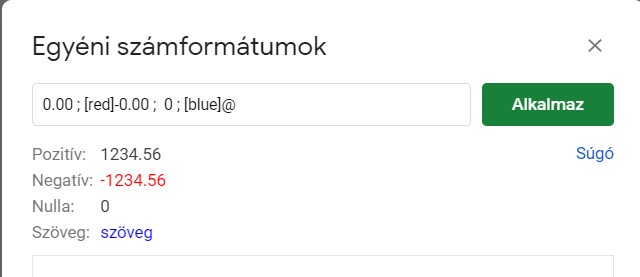 Formátum szerkesztő
Példák egyéni számformátumokra
CELLAHIVATKOZÁS
A műveletet vagy függvényt tartalmazó cellában lévő képlet mindig műveleti jellel kezdődik, és természetesen hivatkozhat más cellák eredményére.
Hivatkozási sítlusok
A cella-hivatkozás kétféle „stílusú” (Reference Style) lehet:
A1 stílus: az oszlopokat betű, a sorokat szám jelöli – ez az elterjedtebb
R1C1 stílus: az oszlopokat és a sorokat is szám jelöli (speciális esetekben alkalmazott)

A képletekben a hivatkozás történhet:
egyetlen cellára: B1 
vagy tartományra:
téglalap alakú terület: B1:C2 
egy oszlop: B:B 
több oszlop: B:D
CELLAHIVATKOZÁS
Sok munka takarítható meg, ha több cellába azonos képlet vihető be. 
relatív hivatkozás: a hivatkozott cellának csak az aktuális cellához viszonyított helyzetét jelzi, és másoláskor azt viszi tovább, pl. A2
abszolút hivatkozás: a hivatkozott cella mindig ugyanaz marad, pl. $C$2
vegyes hivatkozás: a hivatkozásnak csak az oszlopa vagy a sora kötött, pl. B$1*$A2
Cella tartalmának másolása: “húzással”
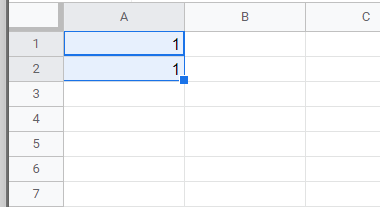 A fenti szabályok alapján másolódnak a hivatkozások, statikus érték pedig másolódik vagy logikusan folytatódik (pl. számsorozat).
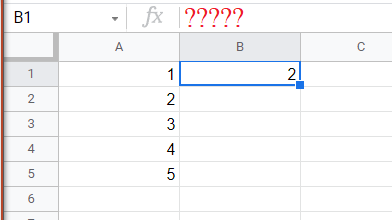 Hogyan tölti ki a program a szaggatott vonallal jelölt területet? A B1 cella tartalma:
2
=A1
=A1*2
=$A$1*2
=$A1
CELLAHIVATKOZÁS - nevek
A képletek „olvashatóbbá” tételének érdekében hivatkozásként használhatunk neveket is. 
névadás: kijelöljük a cellát vagy tartományt, majd a kívánt nevet a névmezőbe írjuk (+Enter) 
egy cellát elnevezve (pl. C1 → "ÁFA”), neve mindig abszolút hivatkozásként működik, pl. ÁFA
egy oszlopot vagy sort elnevezve (pl. A:A → "Nettó"), a név (pl. Nettó) általában vegyes hivatkozásként működik
egy nagyobb tartományt is elnevezhetünk (pl. A1:D5 → “Adatok”)
tartományra vonatkozó függvények esetén (pl. SZUM, ÁTLAG) a név tartományt jelöl!
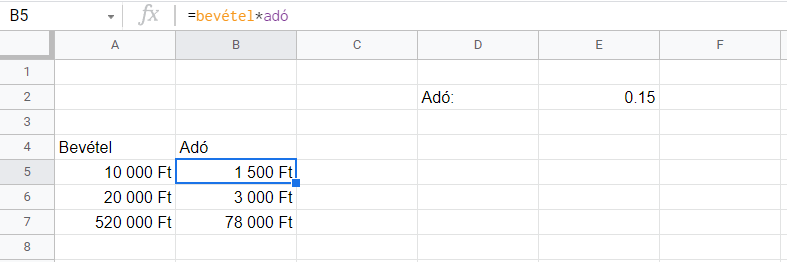 adó
Elnevezett tartományok és hivatkozásuk
bevétel
Kérdés: Mit ad a =SZUM(bevétel) képlet?
KÉPLETEK – műveletek, függvények
Más cellák tartalmával műveletek végezhetők pl. =2*A1+B2^2-C3/2&" +ÁFA" 
 végrehajtás alapesetben balról jobbra, a következő prioritással:
hivatkozási operátorok: : (tartomány-), szóköz (metszet-) ; (egyesítő operátor) 
matematikai operátorok: - (negáció), %, ^, * és /, + és - (kivonás) 
szövegösszefűző operátor: &
összehasonlító operátorok: =, <, >, <=, >=, <>
 összetettebb feladatokra függvényeket alkalmazunk, pl. =ÁTLAG(A1;B2:C3)
 a függvény neve után mindig szükséges zárójel, még ha nincs is argumentuma, pl. =MA()
 a függvénynév beírás után nagybetűsre változik 
 a függvények egymásba ágyazhatók az alábbi logika szerint: =függvény1(…;függvény2();…))
MATEMATIKAI KÉPLETEK
Fontosabb matematikai függvények
Mit jelentenek az alábbi képletek?
PI()
SIN(szög)
COS(szög)
TAN(szög)
FOK(szög)
RAD(szög)
GYÖK(érték)
=1+1
=(A1+A2)^2
=sugar^2*PI()
=GYÖK(a^2+b^2)
Operátorok
=FOK(PI())
- 
+ 
/
^ 
%
FONTOSABB FÜGGVÉNYEK
HA(feltétel; igaz ág; hamis ág): 
adott logikai feltétel kiértékelésének eredményétől függően egyik vagy másik értéket adja eredményül
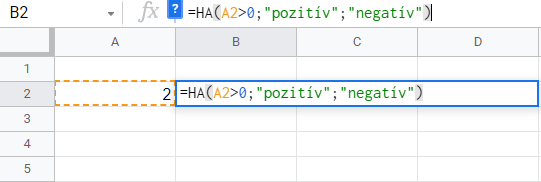 Mi lesz a B2 cella értéke?
FONTOSABB FÜGGVÉNYEK
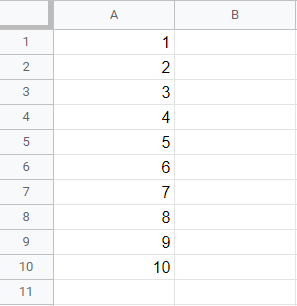 SZUM(…): 
az argumentumok összegét adja vissza
ÁTLAG(…): 
az argumentumok számtani közepe
DARAB(…): 
számokat tartalmazó cellák száma az argumentumban
DARAB2(…): 
nem üres cellák száma az argumentumban
Mit adnak vissza az alábbi képletek?
=SZUM(A1;A2)=SZUM(A1:A10)
=SZUM(1;2;MAX(A1;A2))
MIN(…), MAX(): 
értékhalmazban szereplő legkisebb/legnagyobb szám
HIBAÜZENETEK
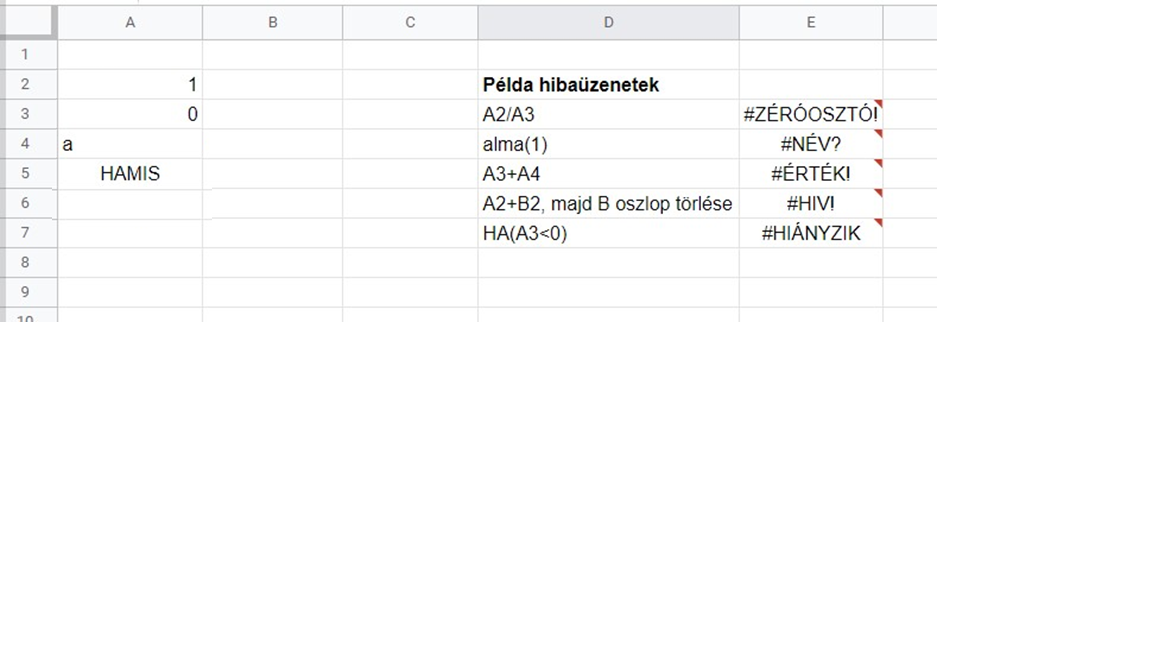 Példák hibaüzenetekre
[Speaker Notes: Ebben hiba van]
Fejér Tamás – Strommer László – Fehér Eszter
BME Építészmérnöki Kar
Morfológia és Alkalmazott Geometria Tanszék